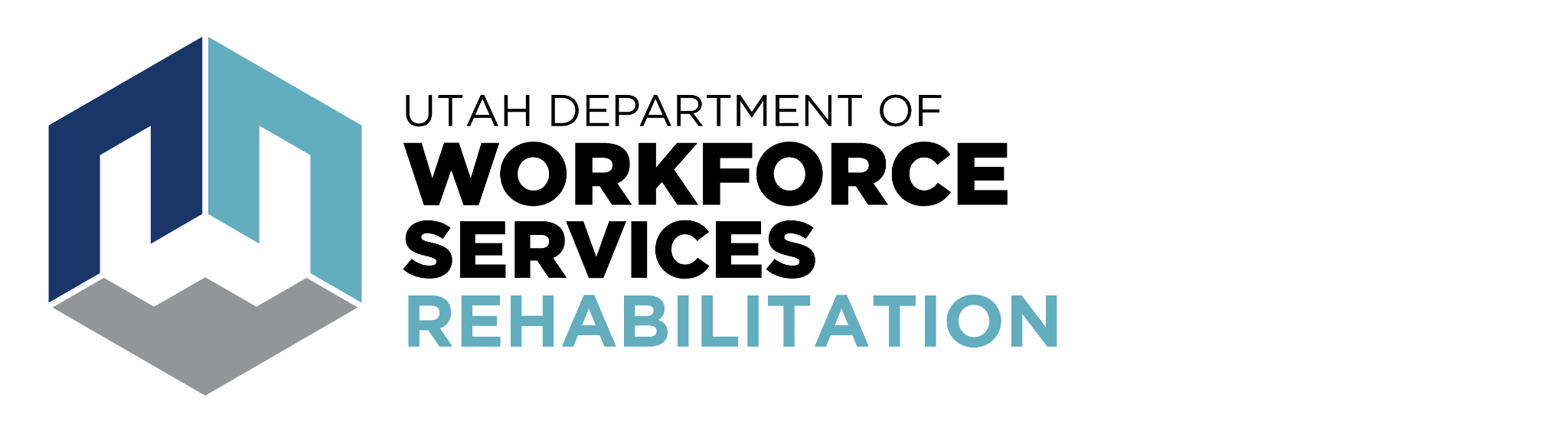 Navigating Vocational Rehabilitation(VR) and Pre-Employment Transition Services (Pre-ETS)
Presentation and Panel Question and Answer Session
Autism Conference 
Utah Valley University
March 4, 2022


Aimee Langone, Transition and Supported Employment Coordinator, Maria Baldwin, Pre-Employment Transition Services Program Specialist, Coy Jackson, District Director - South Valley VR Office, Darren Johnson, District Director - Central VR Office, Richard Peterson, District Director - Provo VR Office
Presenters and Panelists
Coy Jackson, District Director, South Jordan
Darren Johnson, District Director, Spanish Fork
Richard Petersen, District Director, Provo
Aimee Langone, Transition and Supported Employment Coordinator
Maria Baldwin, Pre-Employment Transition Services Program Specialist
Key Services to Support Transitioning Youth with ASD
Behavioral Interventions 
Mental Health Care 
Case Management/Coordination 
Postsecondary Education Planning and Supports 
Communication Services 
Residential Supports 
Day Programming
Social Supports 
Family Education and Supports 
Transition Planning Services 
Life Skills Education and Experience 
Transportation Supports 
Medical Care 
Vocational Supports
From the Government Accountability Office (GAO)  2017 Report (Roundtable Views of Services Needed During the Transition into Adulthood)
Vocational Rehabilitation (VR)
The mission of the Division of Rehabilitation Services (DRS) is to assist and empower eligible individuals with disabilities to achieve and maintain meaningful employment.

Many misconceptions
Criteria for eligibility
VR Counselors review medical records and initial interview information to make a determination of eligibility based on the following four criteria:
Does a significant physical or mental impairment exist?
Does this impairment result in a substantial impediment to employment?
Does the individual require VR services?
Will the individual benefit in terms of an employment outcome?
Individuals who receive SSI/SSDI are presumed eligible for VR.
How to apply for VR services
Step 5: Come to the Intake appointment with the completed application and a picture ID

Step 6: Work with the VR Counselor to gather information about their possible disability and employment barriers. This includes signing a release form to obtain medical records or a referral for a medical/psychological evaluation.
Step 1: Call and set up an appointment for Orientation
Step 2: Attend Orientation or watch it online at https://www.usor.utah.gov/welcome
Step 3: receive or download the VR application
https://www.usor.utah.gov/wp-content/uploads/USOR_Application.pdf
Step 4: Complete the application and call your local VR office to schedule an intake appointment.
After completing the application and intake appointment
A determination of eligibility can take up to 60 days, depending on the availability of medical documentation.
Once eligibility is determined, the client begins meeting with their VR counselor to develop an Individualized Plan for Employment (IPE) which can take up to 90 days.
Plan Development includes:
Gaining additional supporting documentation of the nature and scope of the clients disability from licensed professionals.
Determining how the disability will be remediated.
Identifying the client’s strengths, interest and experiences.
Exploring comparable benefits and services. 
Selecting a Vocational Goal through tests, evaluations, assessing transferable skills, career research and vocational counseling.
Services
Services available to clients depend on their vocational goal and restoration needs. All services provided must be included in the plan and approved in advance.
Possible services included:
Vocational counseling and guidance
Medical services and treatment
Training and education
Job coaching and development
Job placement
Assistive technology
Benefits planning
Restoration
Vocational Guidance and Counseling
A Vocational Rehabilitation counselor will work individually with the client to provide support and assistance as he/she works toward reaching the job goal.
A referral for services from a doctor or therapist to help reduce factors related to the disability that may be getting in the way of a successful employment outcome.
Education and Training
Job Supports
There are a number of training options that might be utilized, depending on the client’s abilities and employment goal. These options include:
On the Job Training 
College or University-based education 
Apprenticeship 
Short-Term, Vocational Training 
Supported Employment 
Self-Employment
When a client is ready to return to employment, they will work with their VR counselor to determine what services are needed to obtain a job. These services could include 
Job Coaching 
On-the-Job Training 
Referral to an employment service such as Choose to Work
Funding and VR Services
A financial needs assessment will be made to determine if a client can afford to contribute to their VR services.
Some VR services, such as vocational counseling and guidance, job placement and follow-up, are free. 
We work with the client to find alternative funding available (Medicaid, PELL Grant, 4th Street Clinic, DWS, etc.)
Ending Services
A client’s case will close when they have completed their IPE and transitioned into full employment for at least 90 days. Even after a case is closed, client can receive post-employment services if they need help to keep their job. 
Clients that fail to comply with their IPE and do not make progress toward remediation of a disability or towards a vocational goal will have their case closed by VR.
Pre-Employment Transition Services (Pre-ETS)
Pre-ETS are designed to provide:
Students with disabilities information, support and experiences that facilitate the exploration of their vocational interests, preferences, and abilities.

Preparation for engagement in other transition services such as post-secondary training, work-based learning experiences, permanent job placement services, supported employment, etc.
The Importance of Pre-ETS
Pre-ETS are more than a federal requirement
Providing job exploration and preparation experiences for students with disabilities is fundamental to USOR’s mission and vision.
Pre-ETS helps strengthen and diversify the workforce.
USOR is integral in helping students with disabilities prepare to transition from school to employment and independence. Pre-ETS help us do that.
The 5 Required Pre-ETS
Job Exploration Counseling 
Work Based Learning 
Counseling on Post Secondary 
Workplace Readiness Counseling 
Instruction in Self-Advocacy
Job Exploration Counseling and Counseling on Postsecondary
Job Exploration Counseling refers to activities intended to provide the student with information about in-demand occupations, career pathways, and local labor market information that applies to the student’s skills, abilities and interests.
Examples: completing an interest survey, researching local labor market information, identification of a career pathway
Counseling on Postsecondary includes exploration of options for life after high school exploring postsecondary educational programs at institutions of higher education and employment.
Examples: assistance with financial aid forms, helping a student access scholarship opportunities, exploring the education needed to succeed in a career pathway and exploration of the local labor market
Workplace Readiness Training and 
Instruction in Self-Advocacy
Workplace Readiness Training refers to activities which promote development of the job readiness, social and independent living skills necessary to prepare for employment.
Examples: Job Readiness Workshops, resume, mock interview, master application, Life Skills classes, social skills groups, Financial Literacy classes, and support for student and employer in work-based learning experiences.
Instruction in Self-Advocacy includes assisting a student in effectively communicating and conveying their interests and needs after high school. This includes disability disclosure in a higher education setting as well as an employment setting. 
Examples: learning how and when to request accommodations, participation in youth leadership opportunities
Work-Based Learning Experiences (WBLE)
What are they?
Uses the workplace or “real work” to gain skills
Can be performed in school, after school or outside the traditional school setting
Must be performed in an integrated setting to the maximum extent possible
Examples: job shadowing, work-based training, summer work experiences
VR and Work-Based Learning
For a student who is a VR client, VR can:
Coordinate a Job Shadow Experience for a student 
Help a student with informational interviews 
Set-up workplace tours or volunteer opportunities for a student
Help to place a student with a business for competitive integrated employment
Work-Based Learning Looks Like
VR staff supporting students and employers with 
Resumes, mock interviews, applications
Onboarding/hiring paperwork 
Soft skill instruction 
Understanding needs of the employer 
A job in the most integrated setting possible
The employer providing the work training support
Questions
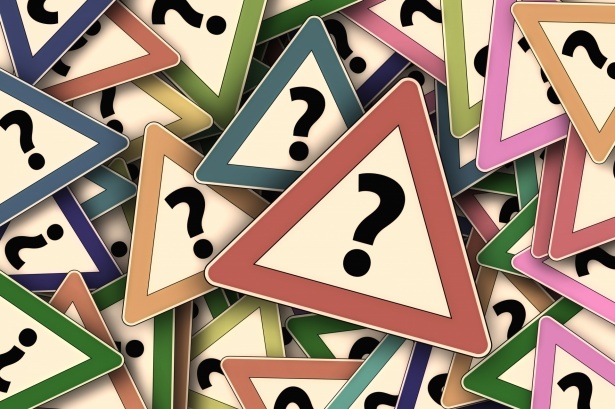 Contact information
Coy Jackson, District Director South Valley VR Office
cwjackson@utah.gov

Darren Johnson, District Director, Central VR Office
ddjohnson@utha.gov

Richard Petersen, District Director, Provo VR Office
rpetersen@utah.gov
Aimee Langone, Transition and Supported Employment Coordinator
alangone@utah.gov

Maria Baldwin, Pre-ETS Program Specialist
mariabaldwin@utah.gov